Πρίσμα:=  Στερεό που: 
οι δύο του έδρες είναι ίσα 	και      οι υπόλοιπες είναι
πολύγωνα					 παραλληλόγραμμα
Βάσεις
Παράπλευρες έδρες
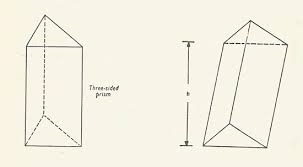 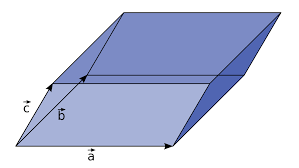 Ορθό Πρίσμα:=  Πρίσμα που οι παράπλευρες ακμές είναι κάθετες προς τις δύο βάσεις.
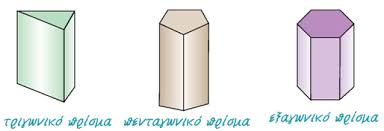 Βάσεις
Παράπλευρες Έδρες
Οι παράπλευρες έδρες είναι Ορθογώνια Παραλληλόγραμμα!
Ορθογώνιο Παραλληλεπίπεδο:=  Ορθό Πρίσμα του οποίου οι βάσεις είναι ορθογώνια παραλληλόγραμμα.
Ισχύουν ότι μάθαμε για τα πρίσματα!
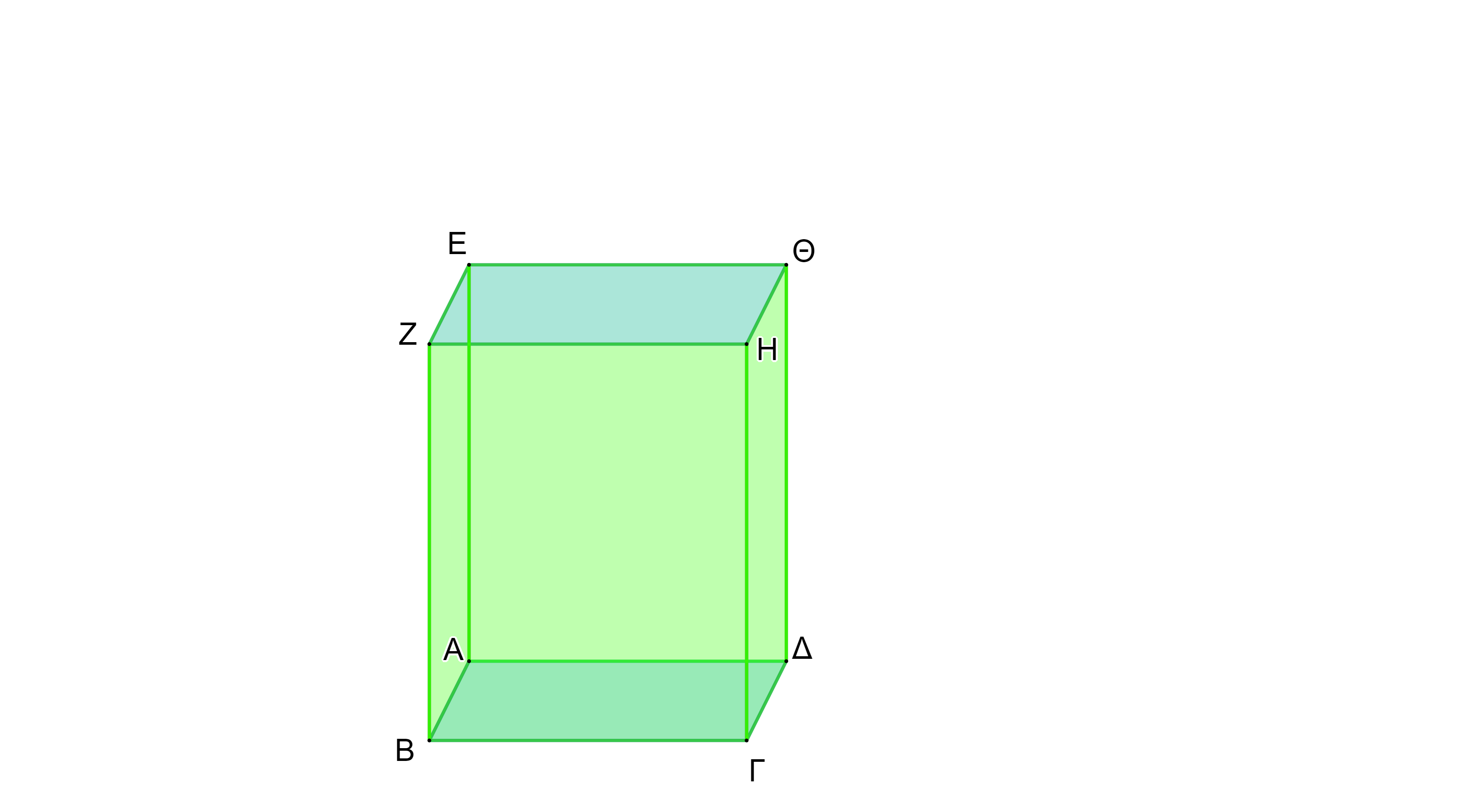 Βάσεις
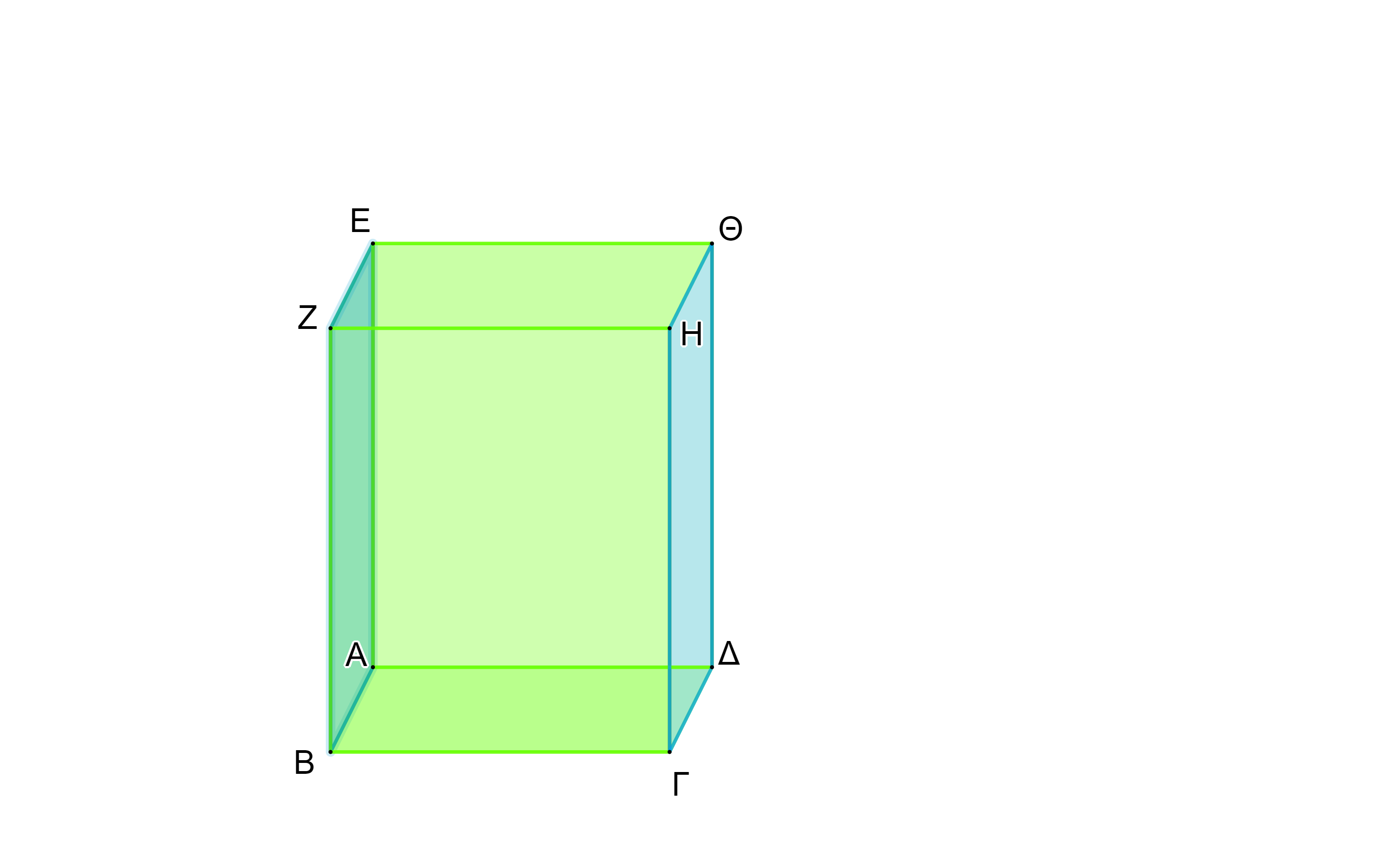 Αποτελείται από 6 ορθογώνια (έδρες)
Τα 6 ορθογώνια είναι ανά δύο ίδια
Μπορώ να πάρω ως βάσεις όποιο ζεύγος θέλω!
Βάσεις
4
4
3
1
3
1
2
2
Βάσεις
Βάσεις
Μετρήσεις σε Ορθό Πρίσμα(Εμβαδόν - Όγκος)
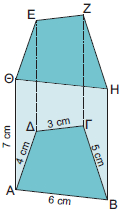 Ολικό Εμβαδόν: 
Εολ=Επαρ+2‧ΕΒ
Β1
Εμβαδόν Παράπλευρης Επιφάνειας: 
Επαρ= Ε1	+ Ε2	  + Ε3    + Ε4
       = α1‧υ	+ α2‧υ + α3‧υ + α4‧υ
4
3
1
α4
υ
α3
α1
Όγκος Πρίσματος: 
Vπρ= ΕΒ‧υ
Β2
2
α2
Μετρήσεις σε Ορθογώνιο Παραλληλεπίπεδο(Εμβαδόν - Όγκος)
Ισχύουν ότι μάθαμε για τα πρίσματα!
Ολικό Εμβαδόν: 
Εολ=Επαρ+2‧ΕΒ
Όγκος Πρίσματος: 
V#δου= ΕΒ‧υ
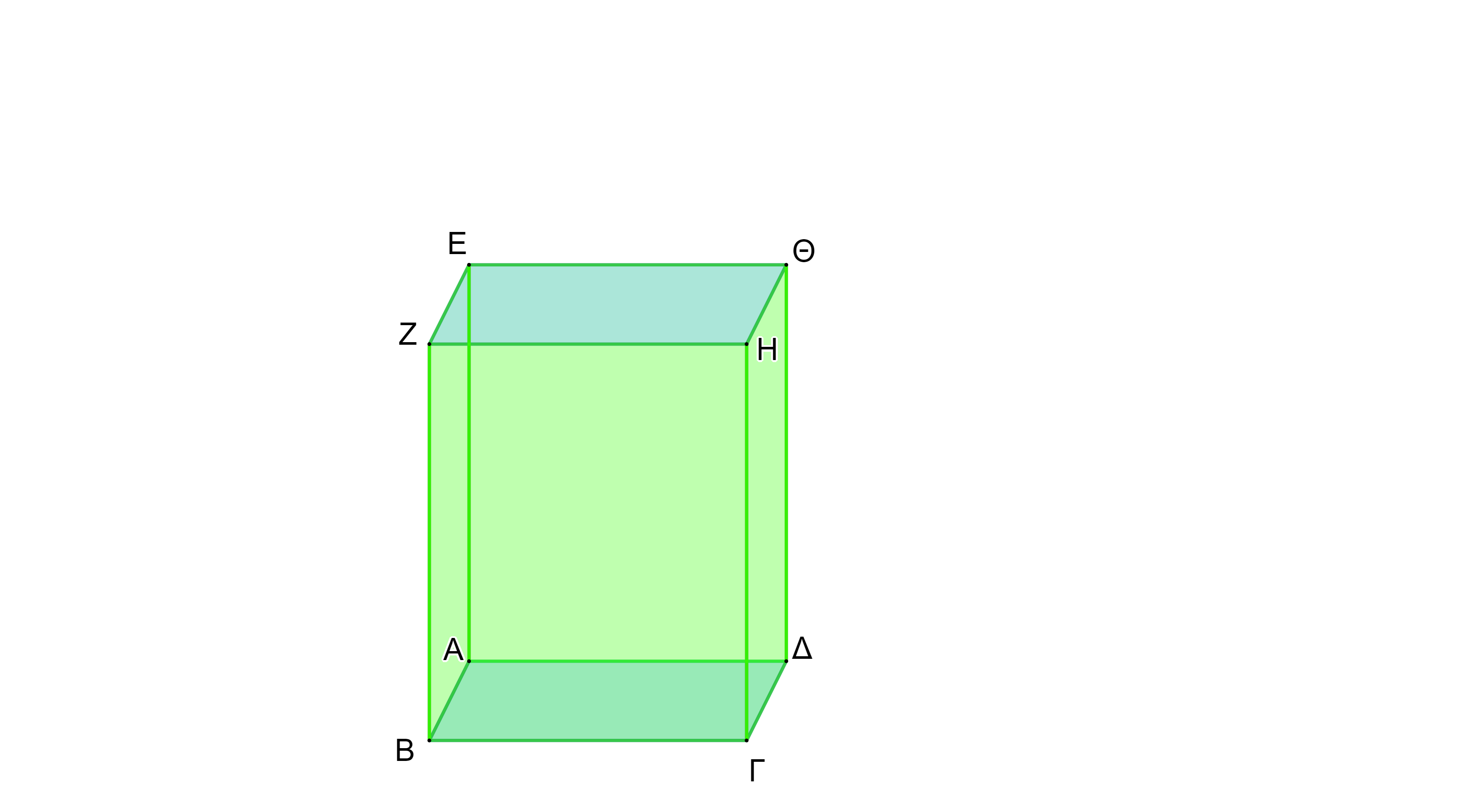 Βάσεις
γ
4
2‧α‧β
γ
3
1
2
2‧β‧γ+2‧α‧γ
α‧β
Βάσεις
β
Όγκος Παραλληλεπιπέδου: 
V#δου= α‧β‧γ
Ολικό Εμβαδόν: 
Εολ=2‧αβ+2‧βγ+2‧αγ
α
Διαγώνιος Ορθογωνίου Παραλληλεπιπέδου
Διαγώνιος (δ) := Το ευθύγραμμο τμήμα που ενώνει δύο κορυφές που βρίσκονται σε δύο διαφορετικά επίπεδα του στερεού.
Διαγώνιος Ορθογωνίου Παραλληλεπιπέδου
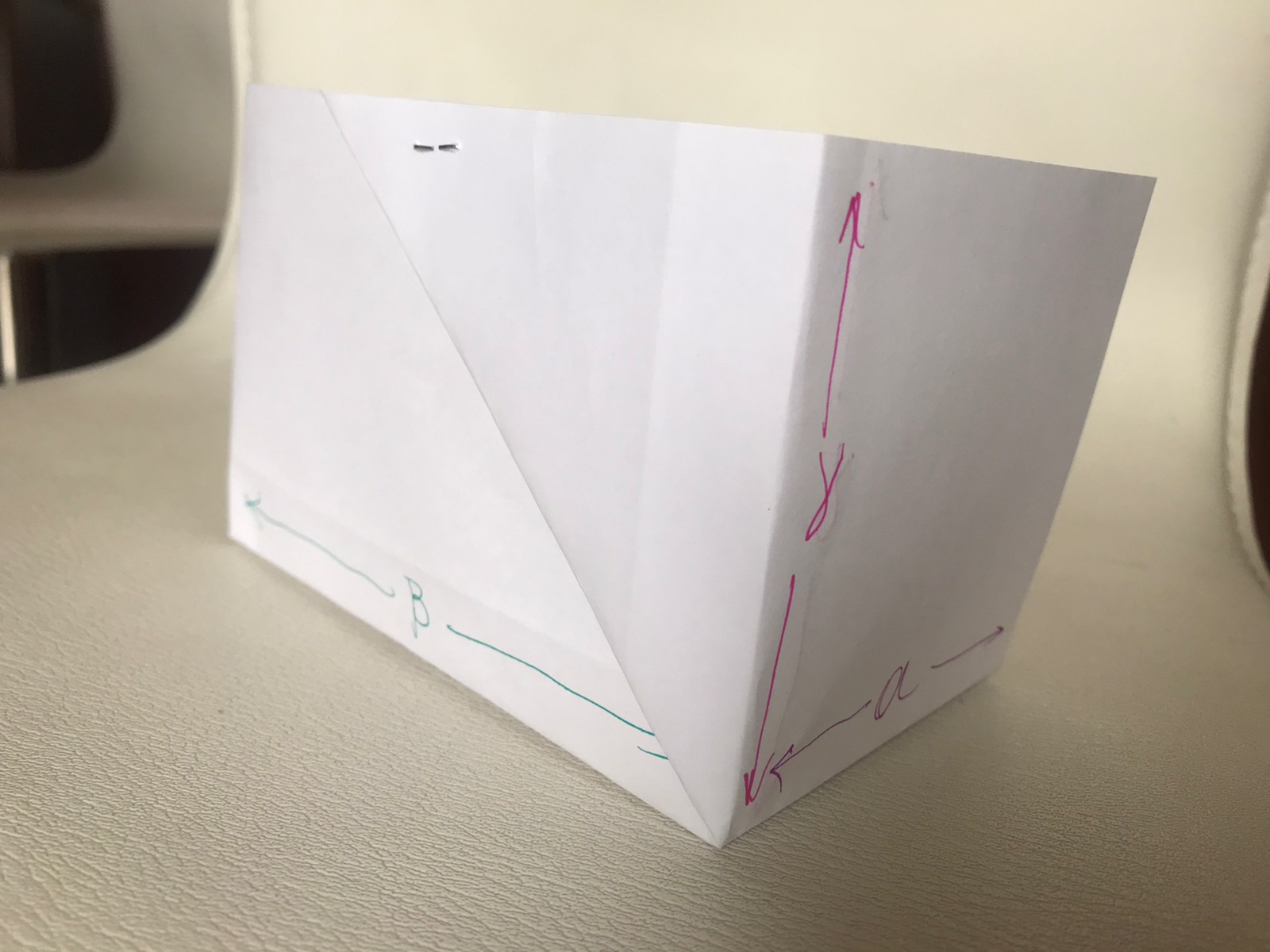 γ
β
α
Διαγώνιος Ορθογωνίου Παραλληλεπιπέδου
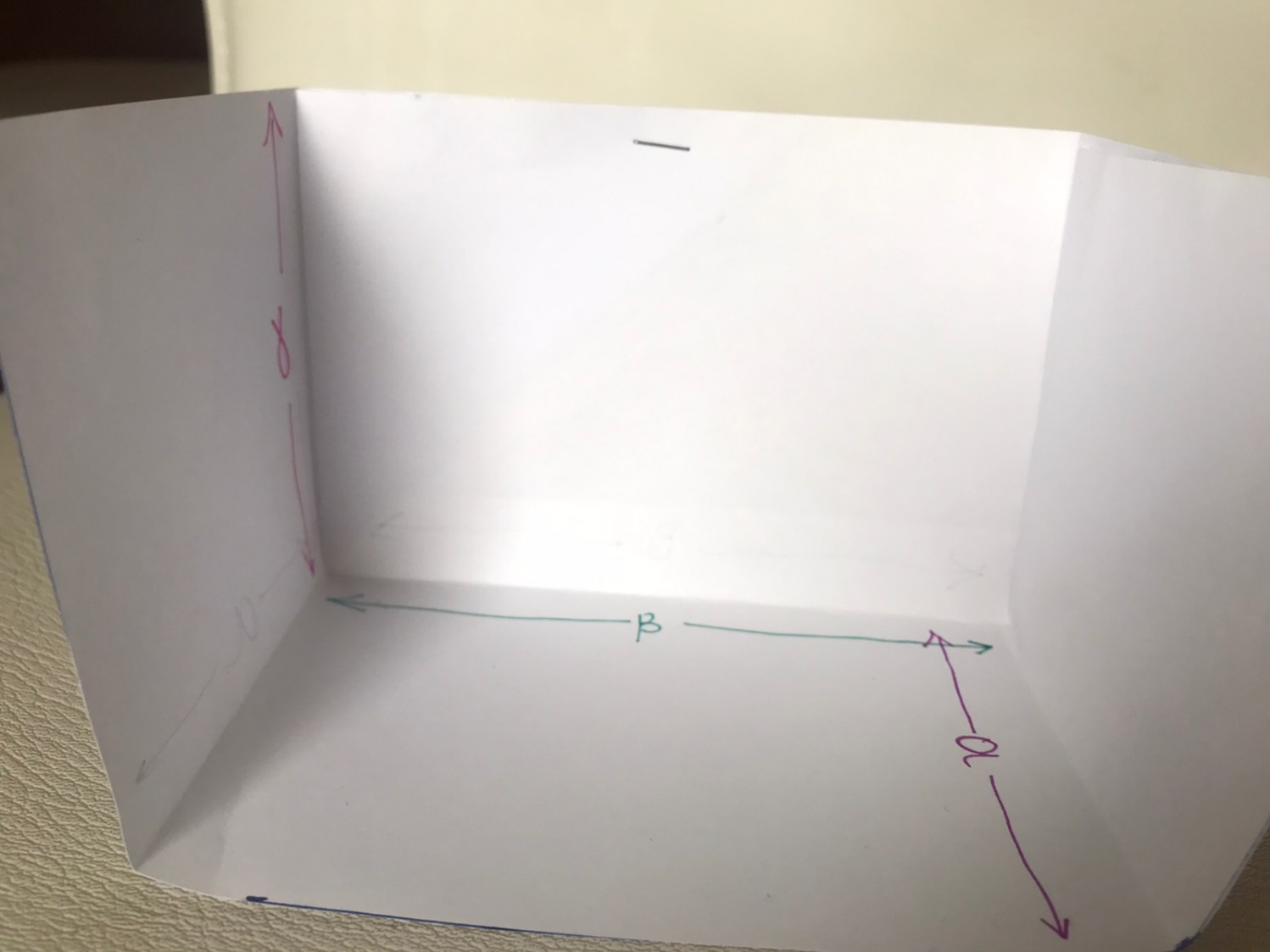 γ
β
α
Διαγώνιος Ορθογωνίου Παραλληλεπιπέδου
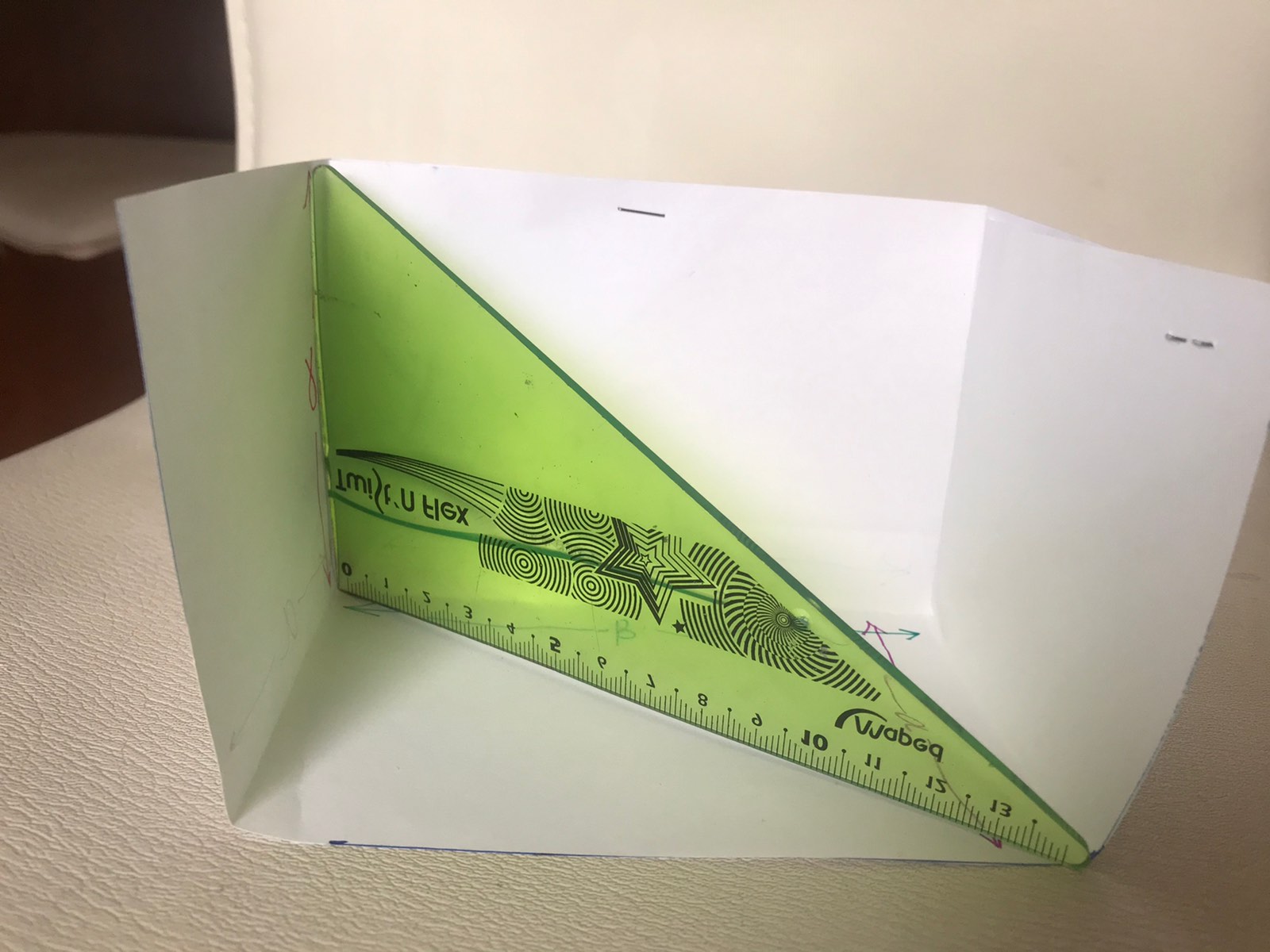 γ
δ
Υ
Διαγώνιος Ορθογωνίου Παραλληλεπιπέδου
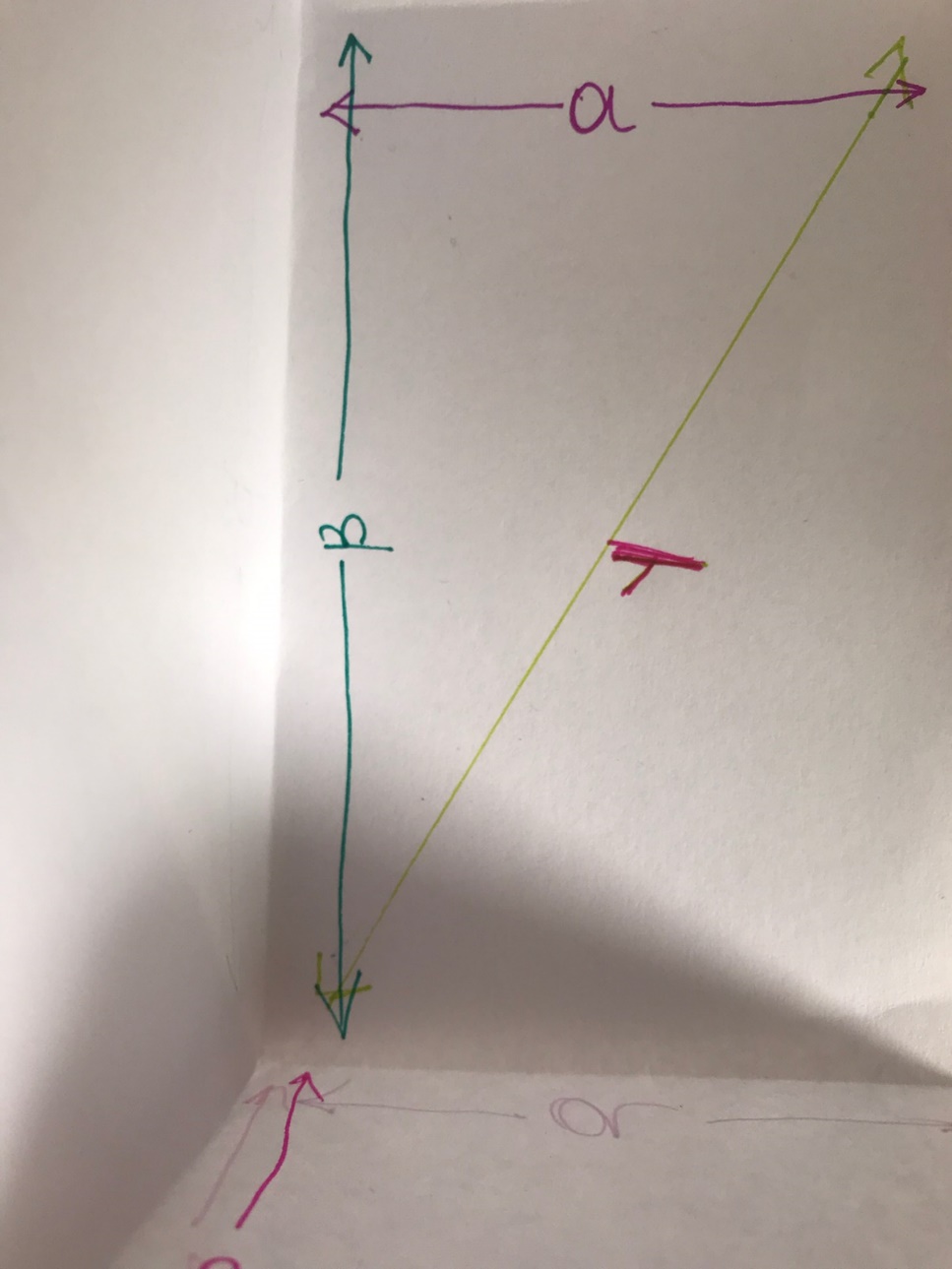 β
Π.Θ.
Υ2=α2+β2
α
Υ
Διαγώνιος Ορθογωνίου Παραλληλεπιπέδου
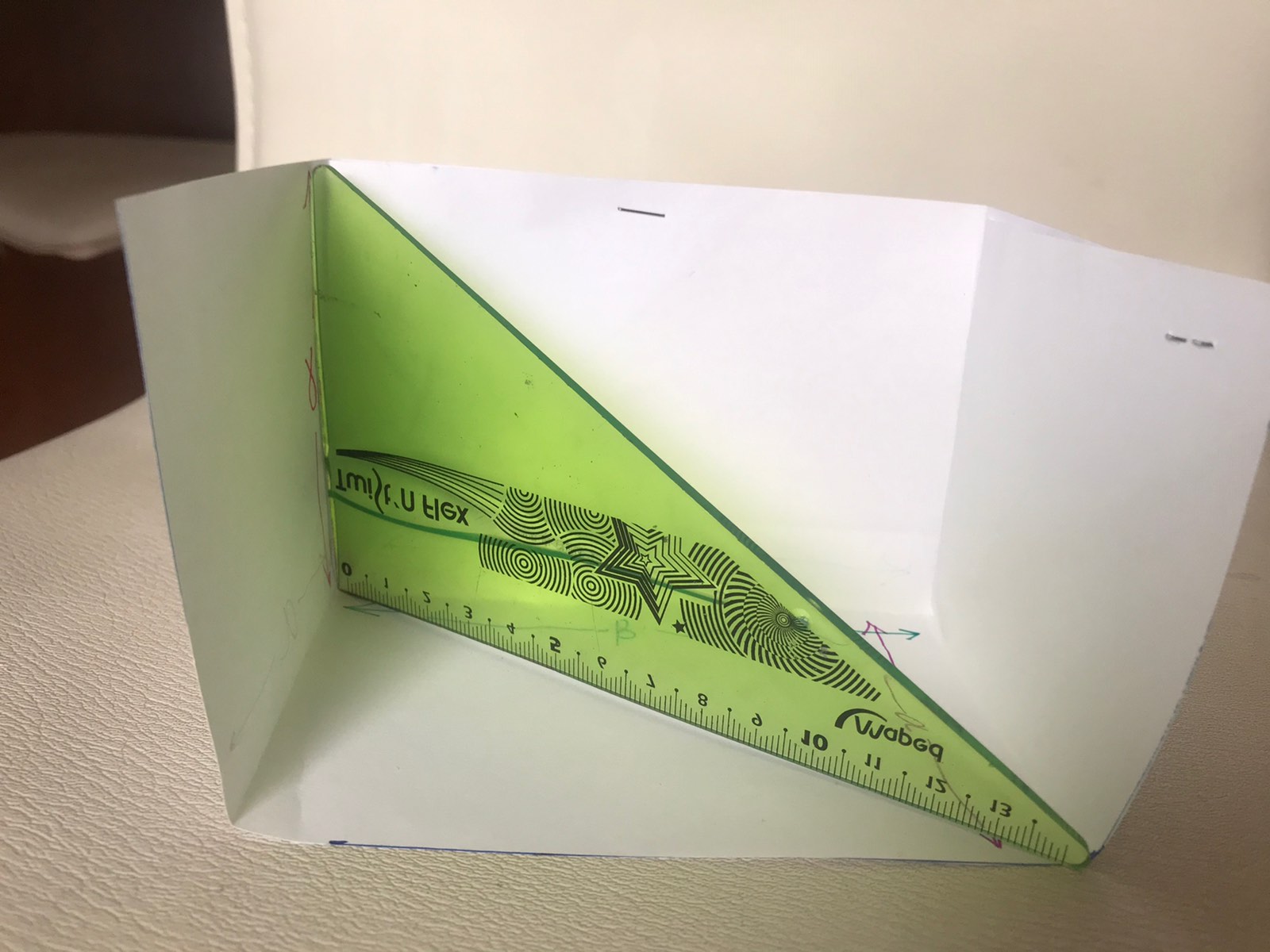 Π.Θ.
Υποτ2=Κ12+Κ22

δ2=Υ2+γ2


δ2=α2+ β2+ γ2
Υ2=α2+β2
γ
δ
Υ
Άσκηση 4/Σελ.82)
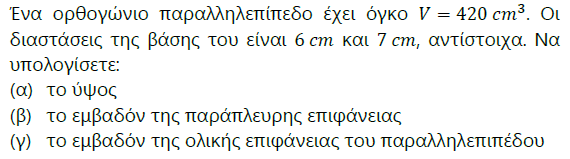 Δεδομένα
α=6cm
β=7cm
V#δου=420cm3
Ζητούμενα
(α) γ=;
(β) Επ=;
(γ) Εολ=;
Επαρ= 2‧α‧γ +2‧β‧γ
        = 2‧6‧10 +2‧7‧10
        = 120 + 140
        = 280 cm2
β
α
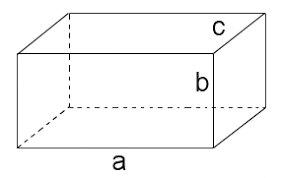 Εβ= α‧β
     = 6‧7
     = 42 cm2
γ
γ
α=6cm
β=7cm
Άσκηση 4/Σελ.82)
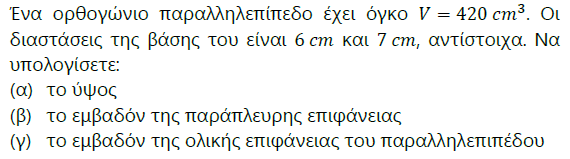 Δεδομένα
α=6cm
β=7cm
V#δου=420cm3
Ζητούμενα
(α) γ=;
(β) Επ=;
(γ) Εολ=;
Επαρ= 2‧α‧γ +2‧β‧γ
        = 2‧6‧10 +2‧7‧10
        = 120 + 140
        = 260 cm2
β
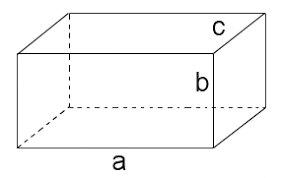 Εολ= Επ + 2‧Εβ 
      = 260 + 2‧42
      = 260 +84
      = 344 cm2
Εβ= α‧β
     = 6‧7
     = 42 cm2
γ
γ
α=6cm
β=7cm
Άσκηση 9/Σελ.82)
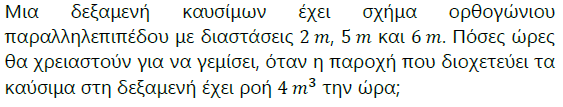 Δεδομένα
α=2m
β=5m
γ=6m
Ροή=4m3/ώρα
Ζητούμενα
Ώρες;
Τι θα κάνει;;;
Θα ΓΕΜΙΣΕΙ !!! Άρα Όγκος !!!
V#δου= α‧β‧γ
        = 2‧5‧6
        = 60 m3
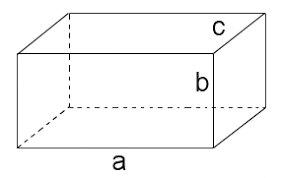 α
β
γ
Άσκηση 9/Σελ.82)
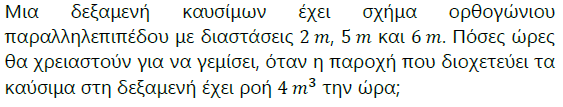 Δεδομένα
α=2m
β=5m
γ=6m
Ροή=4m3/ώρα
Ζητούμενα
Ώρες;
Χρόνος για να γεμίσει η δεξαμενή:

Σε 	1h	4m3
	 x	60m3
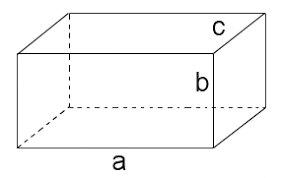 Χρόνος για να γεμίσει η δεξαμενή:

4x=60 Άρα x=15h
α
β
γ
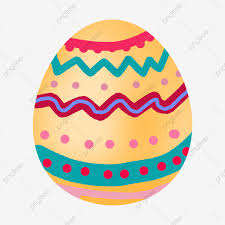 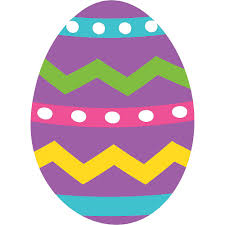 Για τις διακοπές του Πάσχα…
Σε ΕΝΑ word document με τη σειρά οι φωτογραφίες:
orphanoua@yahoo.gr
Σελίδα 83: 11 
Σελίδα 103 (Δραστηριότητες Ενότητας):  5, 6
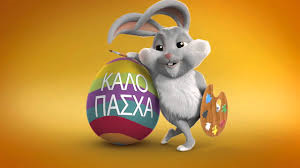 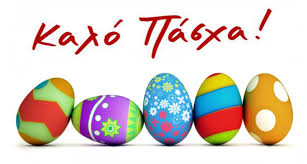